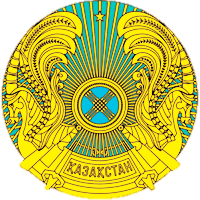 ПРОЕКТ ЗАКОНА РЕСПУБЛИКИ КАЗАХСТАН 
«О внесении изменений и дополнений в некоторые законодательные акты Республики Казахстан по вопросам конкуренции»
Астана 2016 год
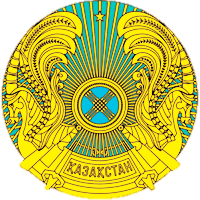 Антимонопольная политика
ПРЕДПОСЫЛКИ:
План нации «100 конкретных шагов» по реализации пяти институциональных реформ Главы государства Нурсултана  Назарбаева

«53 Шаг. Изменение концепции работы антимонопольной службы и ее приведение в соответствие со стандартами ОЭСР. Обновленная служба должна ориентироваться на продвижение свободной конкуренции.»

Послание Президента Республики Казахстан Н. Назарбаева народу Казахстана от                          30 ноября 2015 г. «Казахстан в новой глобальной реальности: рост, реформы, развитие»

«…Правительство должно создать условия для свободной и здоровой конкуренции.
Во-первых, поручаю Правительству выработать конкретные предложения по усилению антимонопольной деятельности. Нам нужен отдельный закон об антимонопольном ведомстве, с четкой регламентацией его статуса и порядка работы…»
2
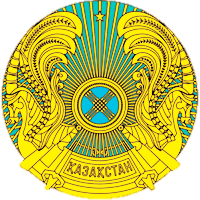 Приведение антимонопольной службы в соответствие со стандартами ОЭСР
ЦЕЛЬ: Получение статуса участника в Комитете по конкуренции ОЭСР с дальнейшим вхождением в качестве полноправного члена
Разработан двухэтапный подход по изменению концепции работы антимонопольной службы
Основание:

Обзор конкурентного законодательства и политики Республики Казахстан, проведенный Организацией экономического сотрудничества и развития                    (2015-2016 гг.)
I Этап (2015 год) – базовые изменения 
Изменение концепции работы антимонопольного органа
II Этап (2016 год) – детализация
Усиление антимонопольного органа, регламентация его статуса 
и порядка работы
25-26 мая 2016 г. - освещение результатов Обзора в рамках Астанинского экономического форума;

  15-17 июня 2016 г. – принятие решения о получении статуса участника на заседании Комитета по конкуренции ОЭСР.
* на сегодняшний день Обзор находится на стадии завершения.
3
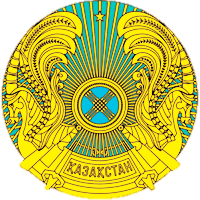 Шаг № 53. Изменение концепции работы антимонопольной службы и ее приведение в соответствие со стандартами ОЭСР
Внедрение механизма ограничения 
участия государства в предпринимательской 
деятельности (определение видов 
деятельности с участием государства)


Отказ с 01.01.2017 г. от ценового 
регулирования доминантов в регулируемых 
секторах экономики. 

Ведение с 01.01.2016 г. 
по 01.01.2017 г. Реестра доминантов только 
в отношении регулируемых рынков
1 Этап (2015 год):

 Принят Предпринимательский Кодекс Республики Казахстан, в который имплементированы нормы Закона Республики Казахстан «О конкуренции»
более 900
2016 г
2017 г
Введено понятие «картель» (как наиболее тяжелая форма нарушений антимонопольного законодательства)
4
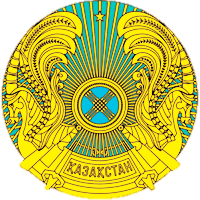 Шаг № 53. Изменение концепции работы антимонопольной службы и ее приведение в соответствие со стандартами ОЭСР
1 Этап (2015 год):

 Принят Предпринимательский Кодекс Республики Казахстан, в который имплементированы нормы Закона Республики Казахстан «О конкуренции»
Введение института уведомления
о наличии в действиях (бездействии)
субъекта рынка признаков нарушения
 антимонопольного законодательства

Введение института предостережения
 о недопустимости нарушений 
антимонопольного законодательства


Введение института коллегиального
органа (согласительной комиссии) 
по рассмотрению материалов дел о 
нарушениях антимонопольного 
законодательства

Введение института внесения 
предписаний в адрес государственных 
органов о необходимости совершения 
действий, направленных на обеспечение 
(развитие) конкуренции
позволяет субъекту бизнеса до начала процедуры расследования исправить свои нарушения без применения мер антимонопольного реагирования
позволяет в случае публичных заявлений руководителей предприятий бизнеса или государственных органов заранее предупредить их о недопустимости совершения действий, намерения которых были выражены в публичном заявлении.
позволяет по итогам расследований, до принятия решения антимонопольным органом, выслушать аргументы субъектов бизнеса
позволяет устранять барьеры на товарных рынках, пресекать действия государственных органов, направленные на ограничения конкуренции
5
Шаг № 53: Изменение концепции работы антимонопольной службы и ее приведение 
в соответствие со стандартами ОЭСР 
Послание Президента Республики Казахстан Н. Назарбаева народу Казахстана: 
Усиление антимонопольного органа
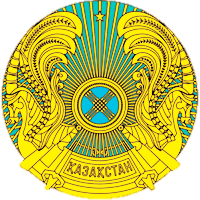 Четкая регламентация статуса и порядка работы антимонопольного органа -  введение отдельной главы в Предпринимательском кодексе, посвященной системе антимонопольного органа
2 Этап (2016 год):

Разработан проект Закона Республики Казахстан «О внесении изменений и дополнений в некоторые законодательные акты Республики Казахстан по вопросам конкуренции» (внесен в Правительство РК)
Система антимонопольного органа

Задачи антимонопольного органа

Руководство антимонопольного органа (установление срока назначения руководителя ведомства антимонопольного органа на срок не менее 4 лет)

Взаимодействие антимонопольного органа с антимонопольными органами других государств

Взаимодействие антимонопольного и правоохранительных органов
6
Шаг № 53: Изменение концепции работы антимонопольной службы и ее приведение 
в соответствие со стандартами ОЭСР 
Послание Президента Республики Казахстан Н. Назарбаева народу Казахстана: 
Усиление антимонопольного органа
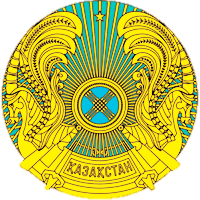 Повышение эффективности  проведения расследований по фактам нарушений антимонопольного законодательства
2 Этап (2016 год):

Разработан проект Закона Республики Казахстан «О внесении изменений и дополнений в некоторые законодательные акты Республики Казахстан по вопросам конкуренции» (внесен в Правительство РК)
позволит проводить более качественные расследования, и будет способствовать достижению значимых результатов по сложным делам в отношении картелей-монополистов
Увеличение сроков проведения расследования в связи с введением понятия «картель», а также сроков продления расследования с 2-х до 3-х месяцев
Совершенствование института согласительной комиссии, в части включения норм, обязывающие антимонопольный орган направлять объекту расследования проект заключения по итогам расследования за 30 дней до окончания расследования

Сокращение срока утверждения заключения по итогам расследования от 30 до 10 рабочих дней
дает возможность досудебного обжалования результатов расследования в антимонопольном органе и принятия антимонопольным органом объективного решения - с учетом доводов самого объекта расследования и мнений независимых экспертов
в целях исключения беспричинного затягивания сроков процедуры расследования
7
Шаг № 53: Изменение концепции работы антимонопольной службы и ее приведение 
в соответствие со стандартами ОЭСР 
Послание Президента Республики Казахстан Н. Назарбаева народу Казахстана: 
Усиление антимонопольного органа
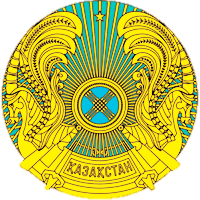 Приведение подходов к применению запретов в отношении антиконкурентных соглашений в соответствие с лучшей мировой практикой
2 Этап (2016 год):

Разработан проект Закона Республики Казахстан «О внесении изменений и дополнений в некоторые законодательные акты Республики Казахстан по вопросам конкуренции» (внесен в Правительство РК)
в целях приведения в соответствие с лучшей мировой практикой и недопущения использования исключений  для обхода запрета ограничительных соглашений в отношении всех видов деловых взаимоотношений, ограничивающих конкуренцию
Исключение изъятий в отношении исключительных прав на интеллектуальную собственность, если соглашения носят антиконкурентный характер и могут создавать угрозу для конкуренции


Уточнение редакции и перечня соглашений, подпадающих под горизонтальное соглашение
в целях приведения в соответствие с лучшей мировой практикой и четкого разграничения видов нарушений, а также во избежание двойного толкования и дублирования отдельных признаков
8
Шаг № 53: Изменение концепции работы антимонопольной службы и ее приведение 
в соответствие со стандартами ОЭСР 
Послание Президента Республики Казахстан Н. Назарбаева народу Казахстана: 
Усиление антимонопольного органа
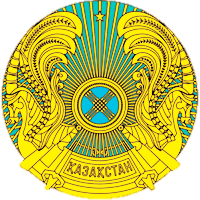 Изменение подходов к согласованным действиям субъектов рынка
2 Этап (2016 год):

Разработан проект Закона Республики Казахстан «О внесении изменений и дополнений в некоторые законодательные акты Республики Казахстан по вопросам конкуренции» (внесен в Правительство РК)
в целях повышения качества проводимых расследований и предоставления должных гарантий субъектам рынка
Включение дополнительного признака согласованных действий - «ограничение конкуренции»
Внедрение института антимонопольного комплаенса
позволит создать прецеденты допустимых соглашений, аналогичных допустимым регламентам Европейского союза, а также дает возможность субъектам рынка, принявших акты антимонопольного комплаенса вести бизнес в соответствии с этическими принципами, предотвращая репутационный вред
Внедрение важного инструмента антимонопольного регулирования, позволяющего антимонопольному органу предложить субъектам рынка придерживаться общих принципов и правил поведения на товарном рынке (кодекс деловой этики, бизнес практики)
9
Шаг № 53: Изменение концепции работы антимонопольной службы и ее приведение 
в соответствие со стандартами ОЭСР 
Послание Президента Республики Казахстан Н. Назарбаева народу Казахстана: 
Усиление антимонопольного органа
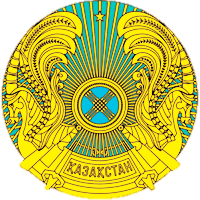 Изменение подходов к признанию доминирующего положения субъекта рынка (rule of reasons)
Доля на рынке + влияние на рынок
2 Этап (2016 год):

Разработан проект Закона Республики Казахстан «О внесении изменений и дополнений в некоторые законодательные акты Республики Казахстан по вопросам конкуренции» (внесен в Правительство РК)
Признание доминирующего положения при доле 35% (но не более 50%) + market power  (при проведении анализа рынка, при проведении расследований)

Признание при расследовании доминирующего положения при доле 50% и более – Per se + market power 

Право субъекта рынка представлять в антимонопольный орган доказательства того, что его положение не может быть признано доминирующим
упор будет сделан на анализе не столько количественных показателей, а поведенческих действий (качественных показателей) или положения субъекта на рынке. Доминирующее положение будет определяется антимонопольным органом, главным образом, исходя из наличия рыночной власти и барьеров входа на рынок.
10
Шаг № 53: Изменение концепции работы антимонопольной службы и ее приведение 
в соответствие со стандартами ОЭСР 
Послание Президента Республики Казахстан Н. Назарбаева народу Казахстана: 
Усиление антимонопольного органа
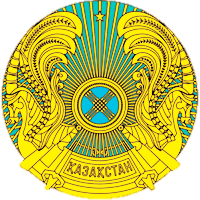 Изменение подходов к государственному контролю экономической концентрации
2 Этап (2016 год):

Разработан проект Закона Республики Казахстан «О внесении изменений и дополнений в некоторые законодательные акты Республики Казахстан по вопросам конкуренции» (внесен в Правительство РК)
Переход к двухэтапному рассмотрению ходатайств о даче согласия на экономическую концентрацию в зависимости от влияния на уровень конкуренции и установления рыночной власти субъекта рынка при совершении сделки: 

1 этап (рассмотрение в течение 1 месяца) – анализ в упрощенном порядке;

2 этап (не более 1 года) - полноценный анализ (в определенных случаях)
в целях оптимизации подходов государственного контроля за экономической концентрацией в соответствии с лучшей мировой практикой, предотвращения увеличения рыночной силы на высококонцентрированных рынках, поддержания рынков открытыми и обеспечения возможности конкуренции, а также  недопущения  негативных эффектов для конкуренции от совершаемой сделки
11
Шаг № 53: Изменение концепции работы антимонопольной службы и ее приведение 
в соответствие со стандартами ОЭСР 
Послание Президента Республики Казахстан Н. Назарбаева народу Казахстана: 
Усиление антимонопольного органа
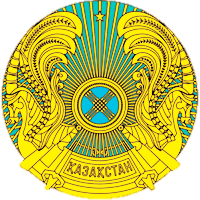 Уточнение оснований и процедур проведения анализа рынка:
2 Этап (2016 год):

Разработан проект Закона Республики Казахстан «О внесении изменений и дополнений в некоторые законодательные акты Республики Казахстан по вопросам конкуренции» (внесен в Правительство РК)
Определение оснований проведения анализа рынка:

в рамках экономической концентрации;
в рамках проводимых расследований;
для определения участия государства в предпринимательской деятельности

Определение целей проведения анализа рынков;

Конкретизация оснований для проведения анализа состояния конкуренции на товарных рынках;

Определение необходимых этапов проведения анализов рынков
В целях систематизации и обеспечения эффективных мер антимонопольного регулирования, подходы и методика по проведению анализа и оценки состояния конкурентной среды на товарном рынке, будут приведены в соответствие с подходами и методиками, применяемыми в передовой антимонопольной практике стран ОЭСР.
12
Шаг № 53: Изменение концепции работы антимонопольной службы и ее приведение 
в соответствие со стандартами ОЭСР 
Послание Президента Республики Казахстан Н. Назарбаева народу Казахстана: 
Усиление антимонопольного органа
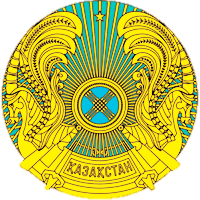 Двухгодичный законотворческий цикл даст толчок полной либерализации и дерегулированию рынков с одновременным ужесточением антимонопольного регулирования
ПРЕДВАРИТЕЛЬНЫЕ ИТОГИ:

Начало создания отраслевых регуляторов:

В области связи

В области гражданской авиации 
и аэронавигации 
(с 1 января 2017 года)

В области субсидируемых 
      пассажирских железнодорожных 
      перевозок 

Сокращение сфер естественных монополий в области связи и почты. 

Выведение из-под государственного ценового регулирования до 1 июля 2017 г.:
всех услуг аэропортов, оказываемых при обслуживании рейсов в международных направлениях
услуг оперирования грузовых вагонов и аренды грузовых вагонов

С 1 января 2017 года переход на рыночное ценообразование в регулируемых секторах экономики (выведение регулируемых рынков из-под государственного ценового регулирования) с внедрением инструментов антимонопольного регулирования
Комитет связи и информатизации МИР РК
Комитет гражданской авиации МИР РК
Комитет транспорта МИР РК
13
Спасибо за внимание!